Давайте же зажжём
Наш КОСТЁР
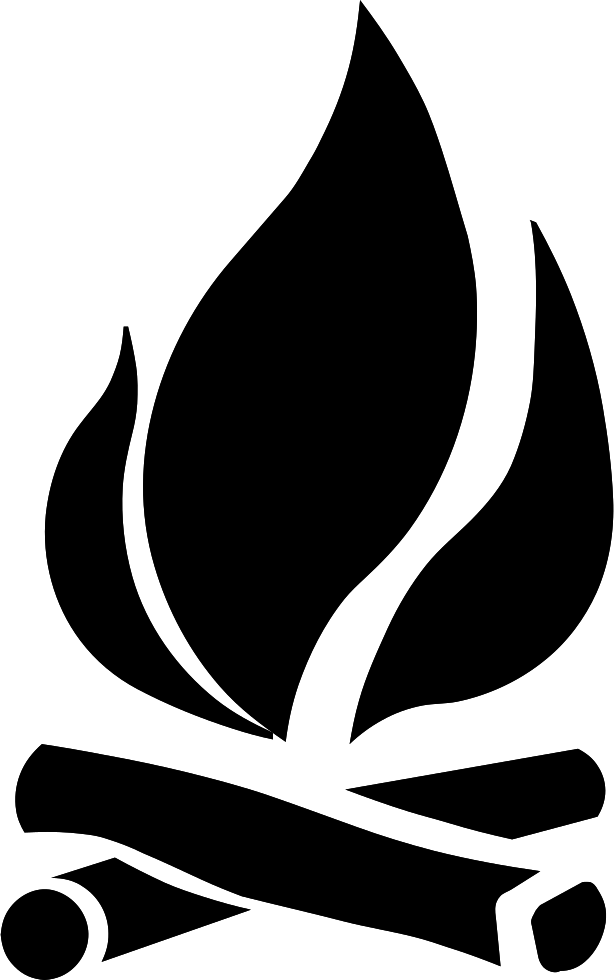 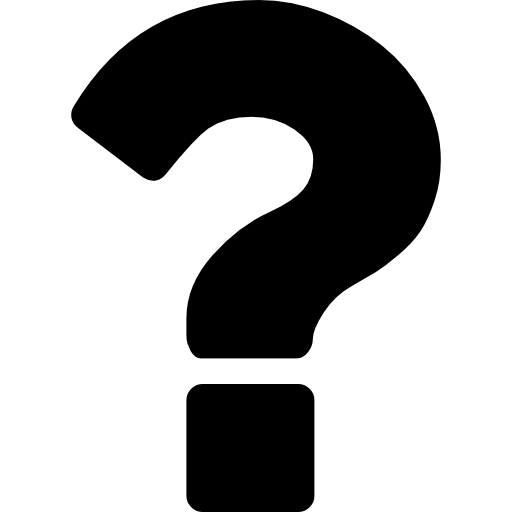 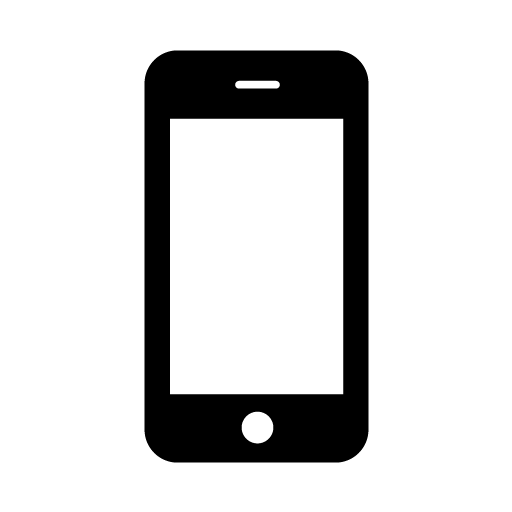 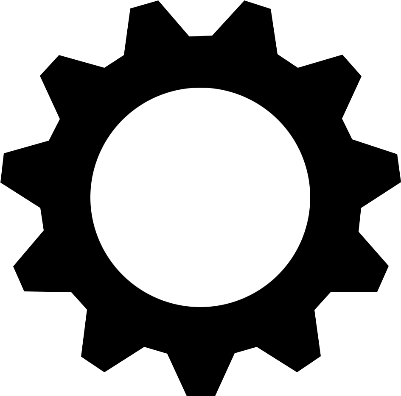 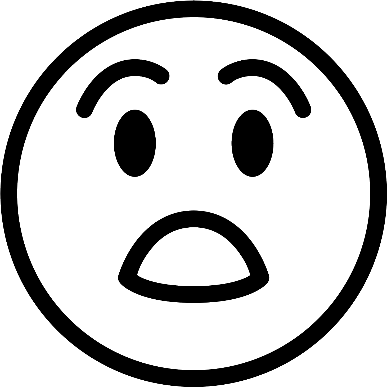 #
А зачем?
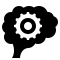 Критическое мышление
4K
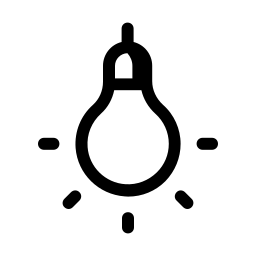 Креативность
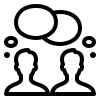 Коммуникация
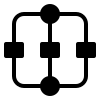 Кооперация
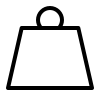 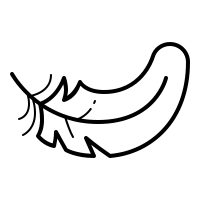 TED
Спасибо, что погрелись у
нашего КОСТРА
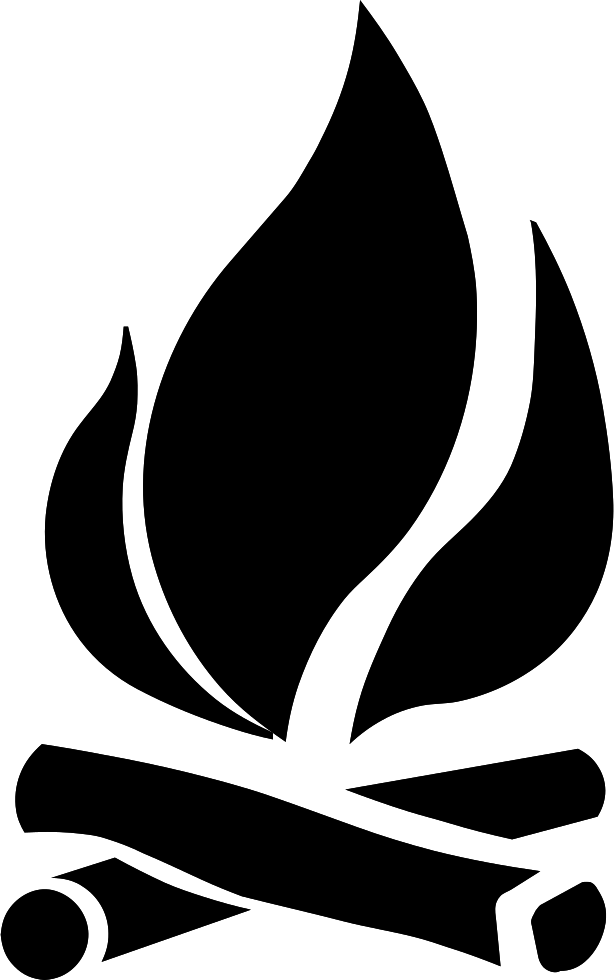 ИСТОРИЯ
*Доходы получаемые 
от использования
 факторов производства
2
1
ЛИЧНОСТЬ
АРГУМЕНТАЦИЯ
Факторные
 доходы*
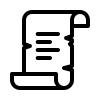 3
ОТКРОВЕНИЕ
УБЕЖДЕНИЕ
4
5
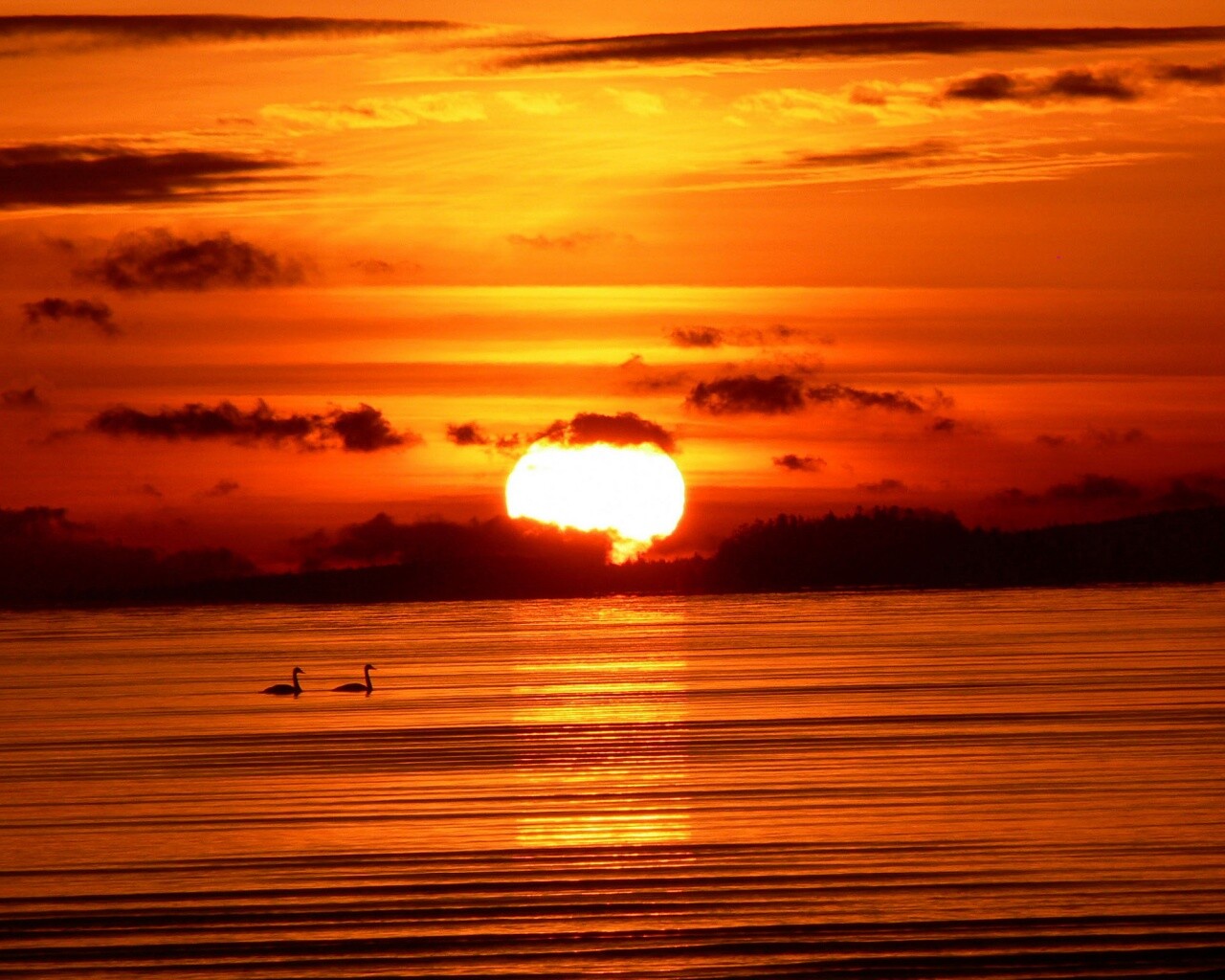 АРГУМЕНТ
ТЕЗИС
ФАКТ
ПОЯСНЕНИЕ
Проектная деятельность
Устный
 ответ
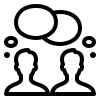 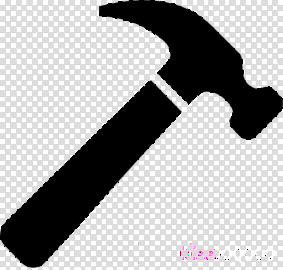 Деловая
игра
сочинение
С
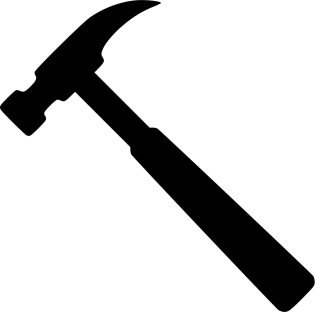 TED